UBND QUẬN LONG BIÊN
TRƯỜNG MẦM NON BẮC BIÊN
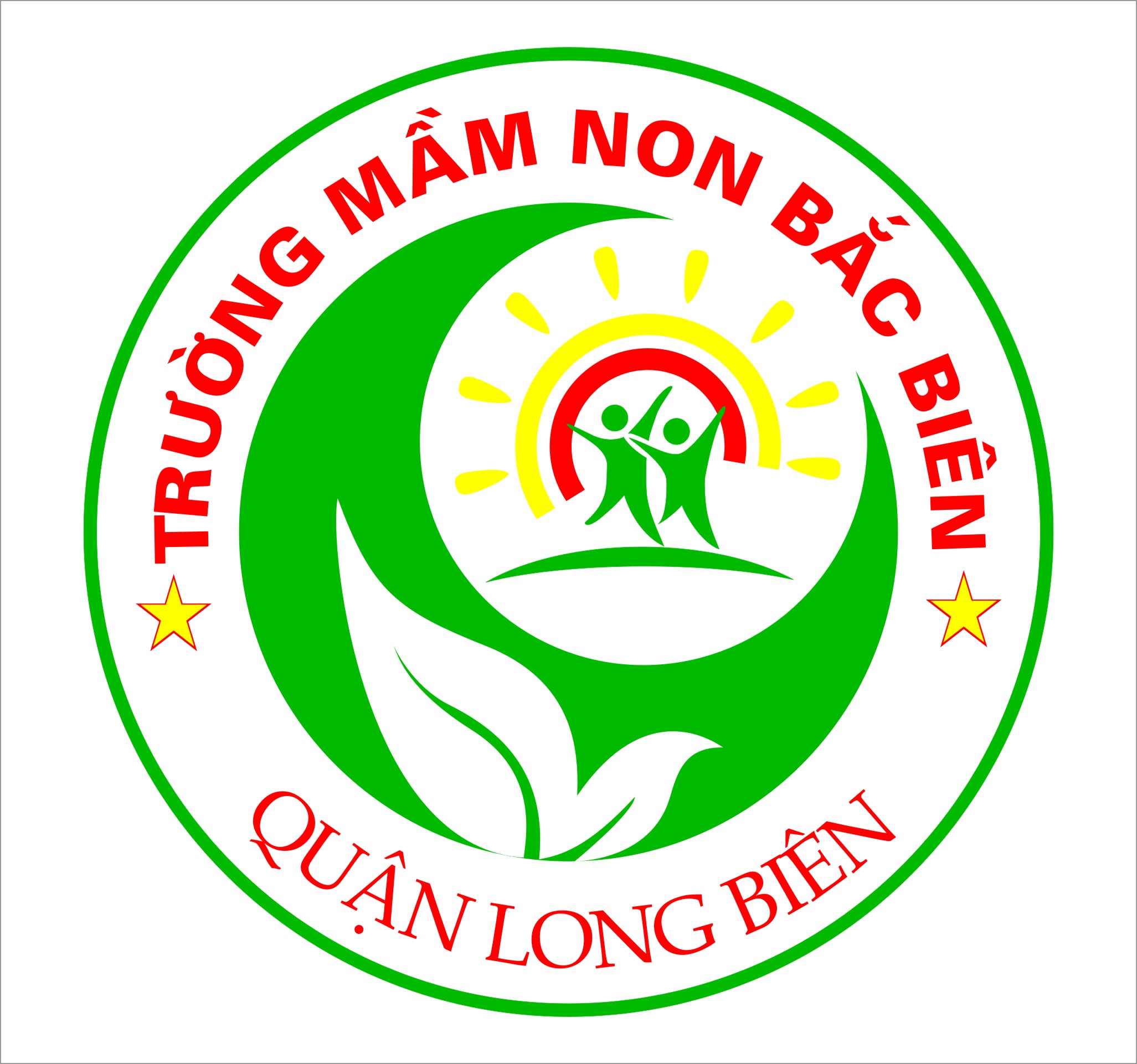 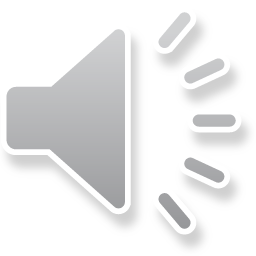 LĨNH VỰC PHÁT TRIỂN THẨM MỸ
Đề tài: Vẽ con bò
Lớp Mẫu giáo Lớn
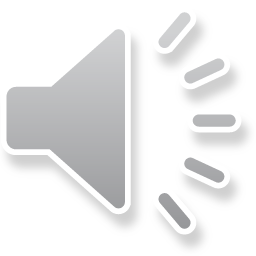 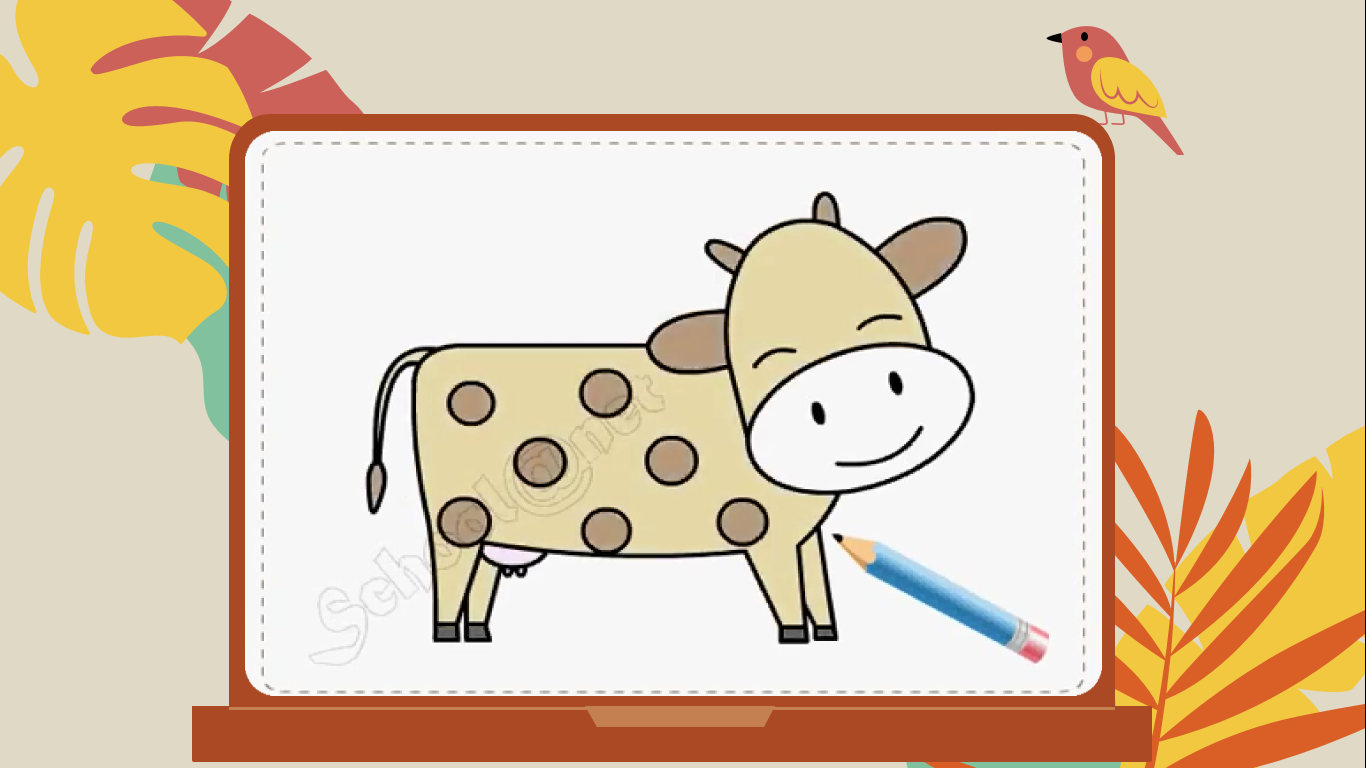 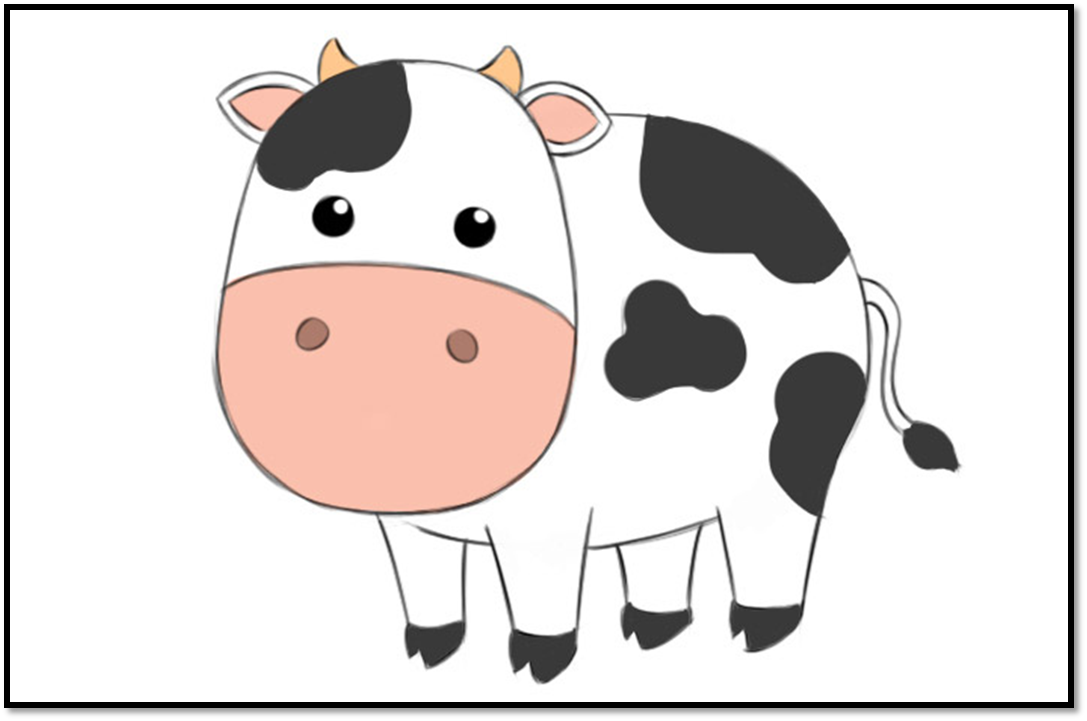 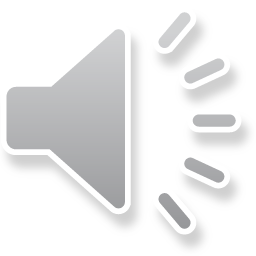 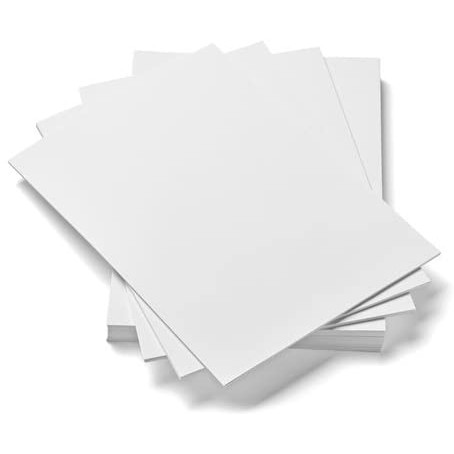 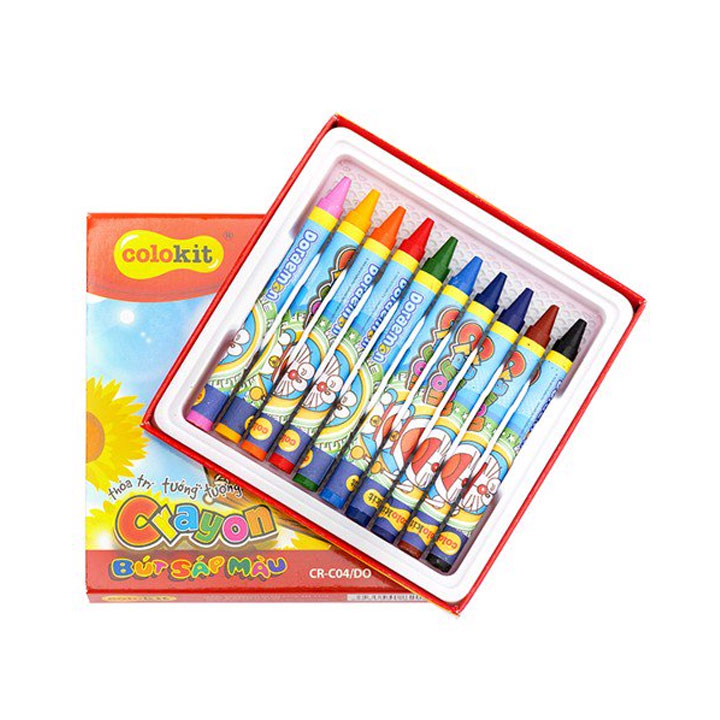 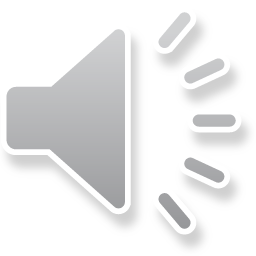 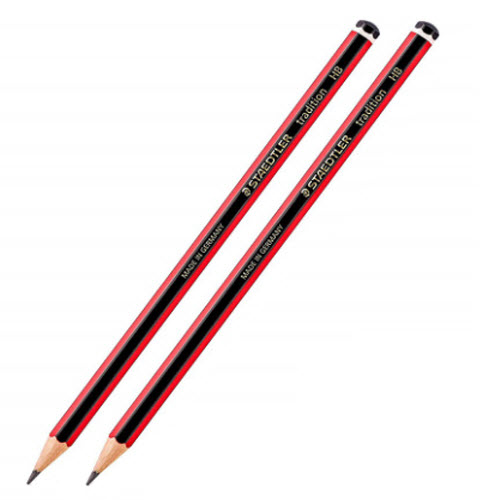 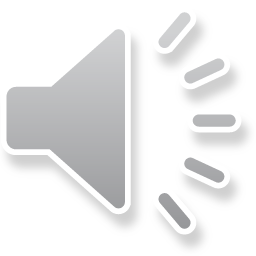 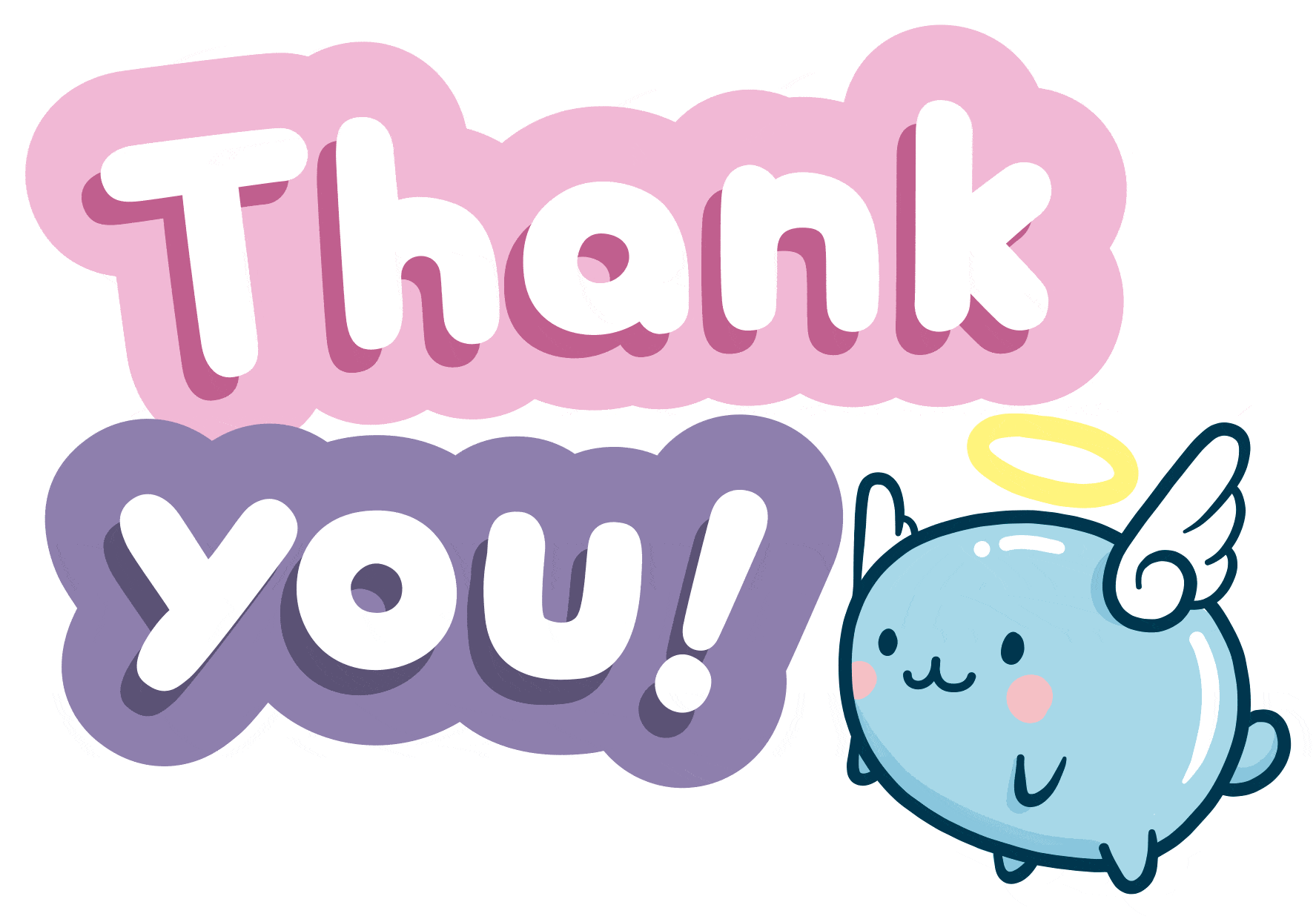